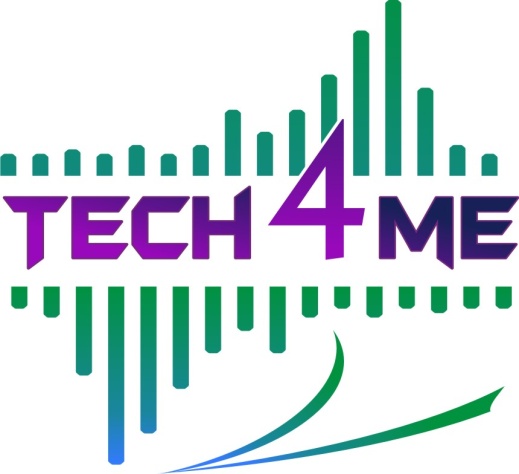 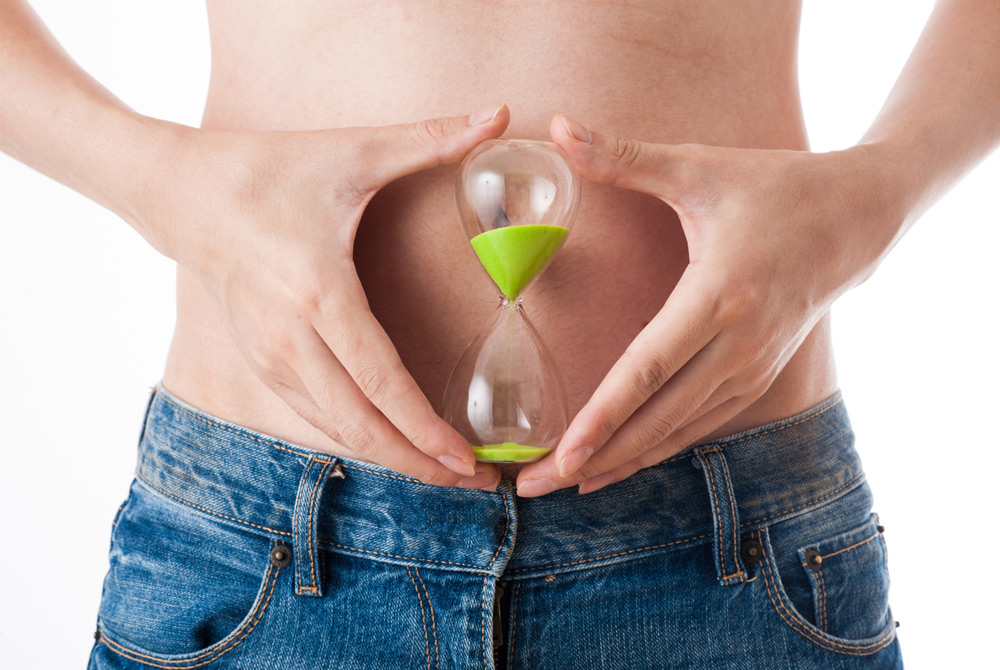 Набор комплексов: 
«Обмен веществ-норма»
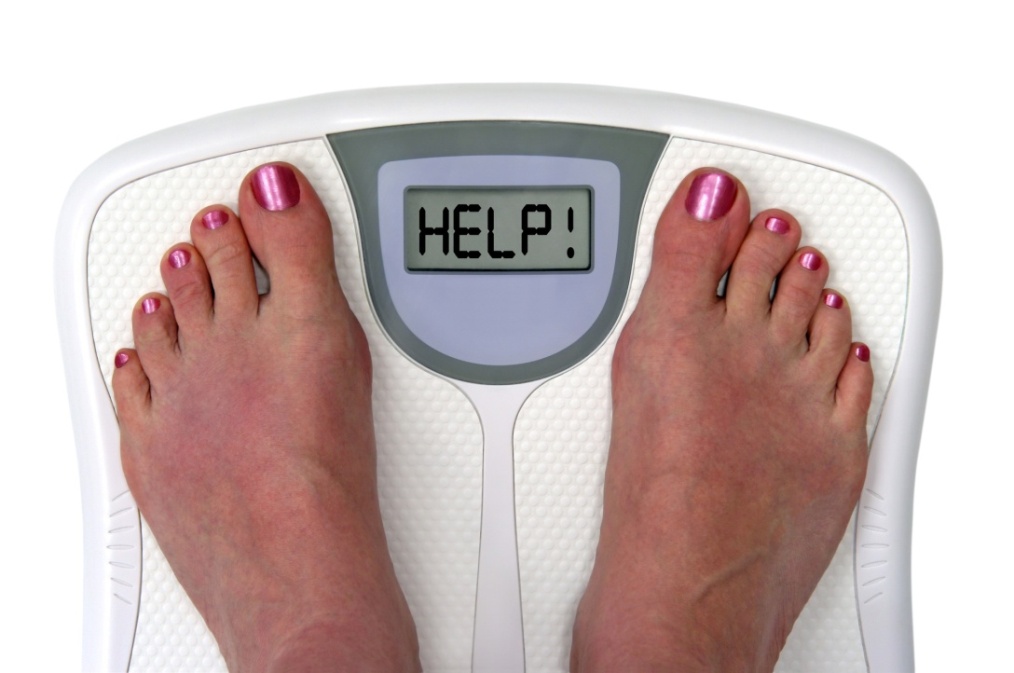 В комплексном подходе к снижению веса (диета, физическая активность) способствует уменьшению аппетита, нормализует работу желудочно-кишечного тракта, почек, эндокринной системы. Способствует выведению токсинов из организма
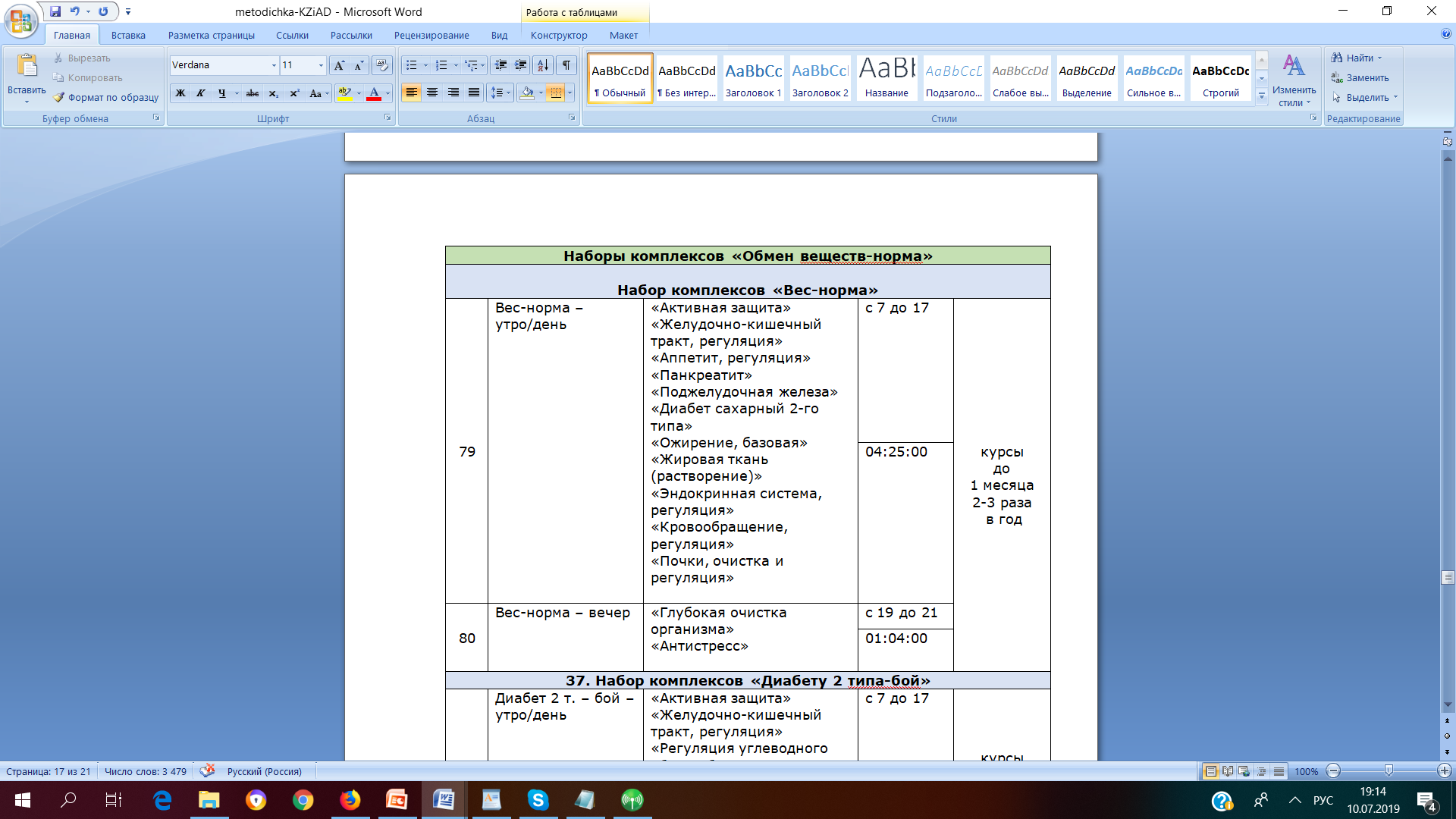 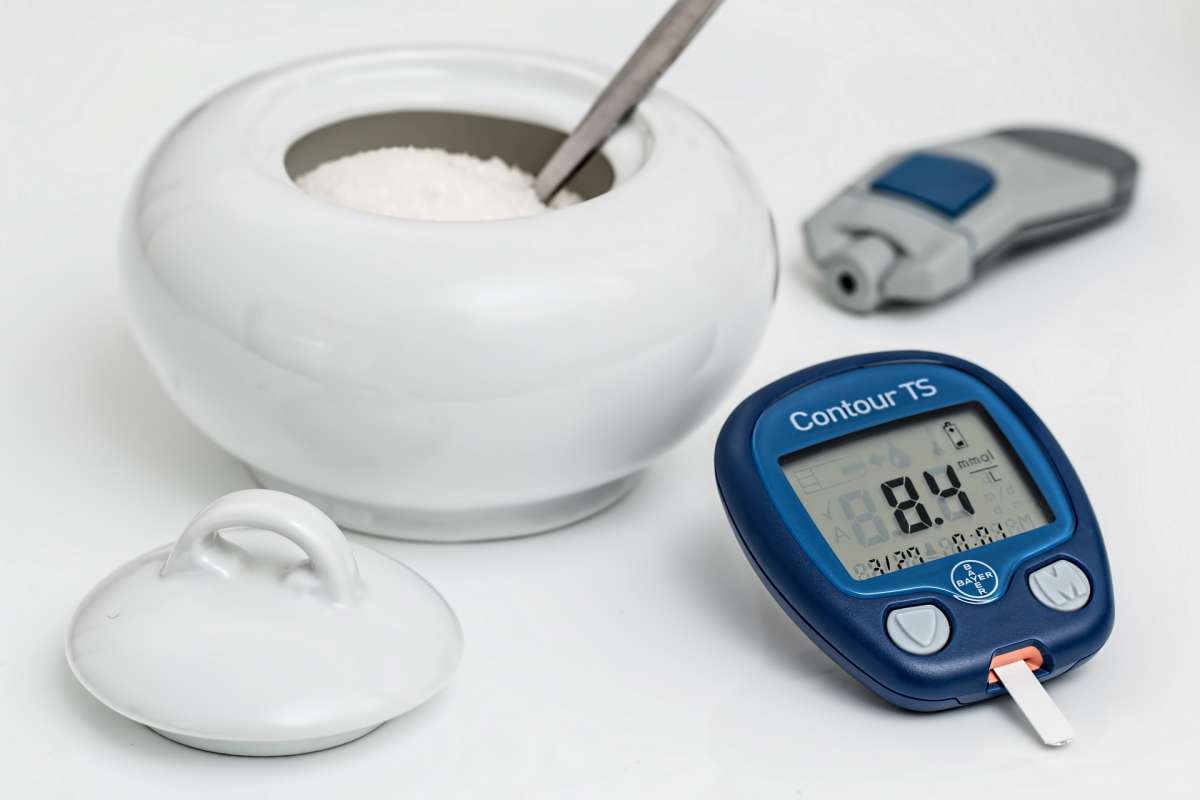 Профилактика и комплексное лечение диабета 2 типа
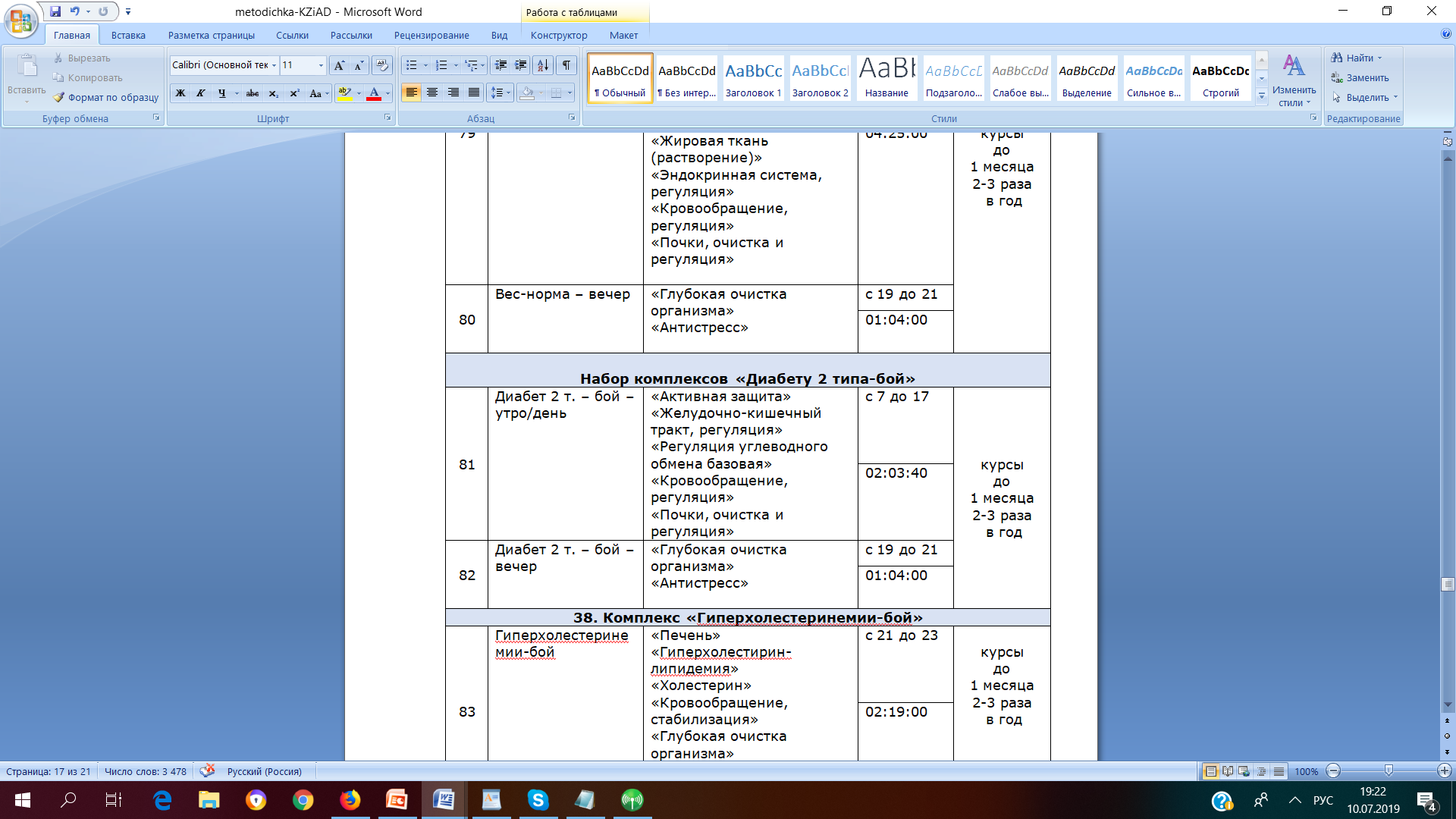 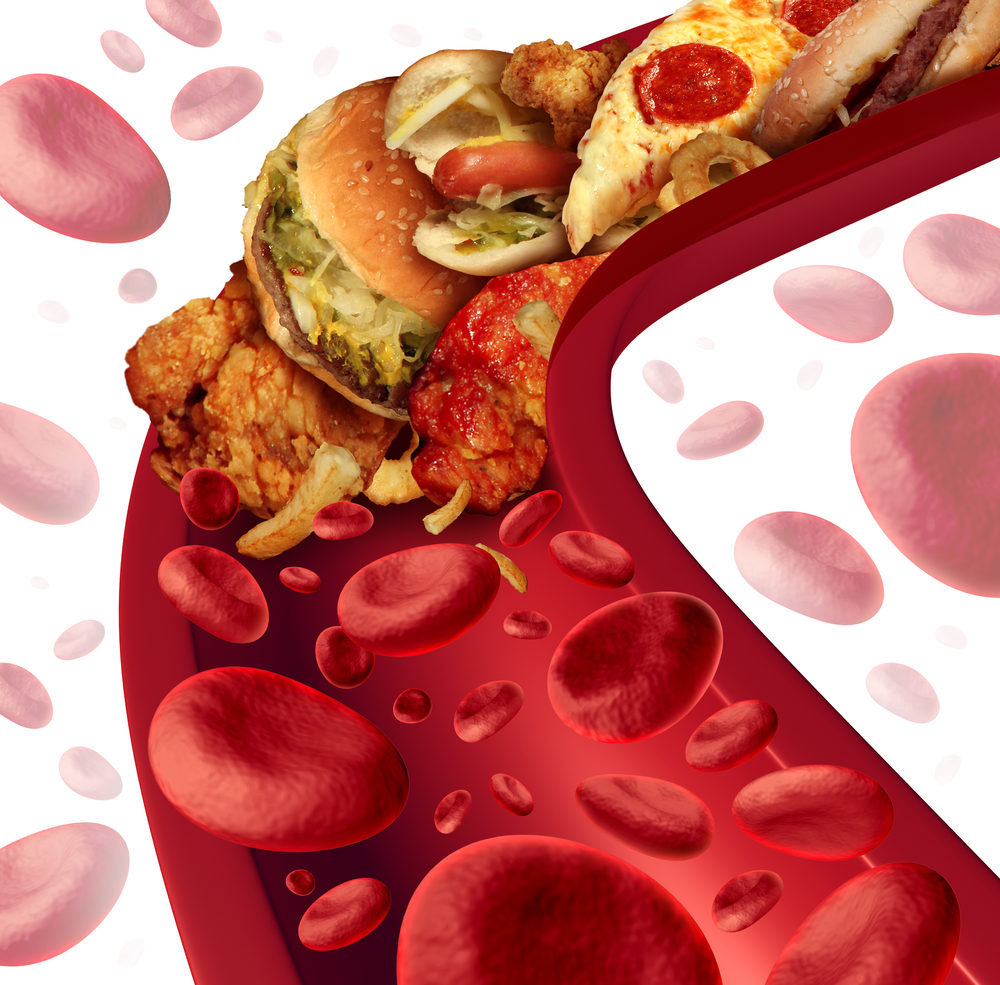 Профилактика повышенного холестерина крови, регуляция функций печени
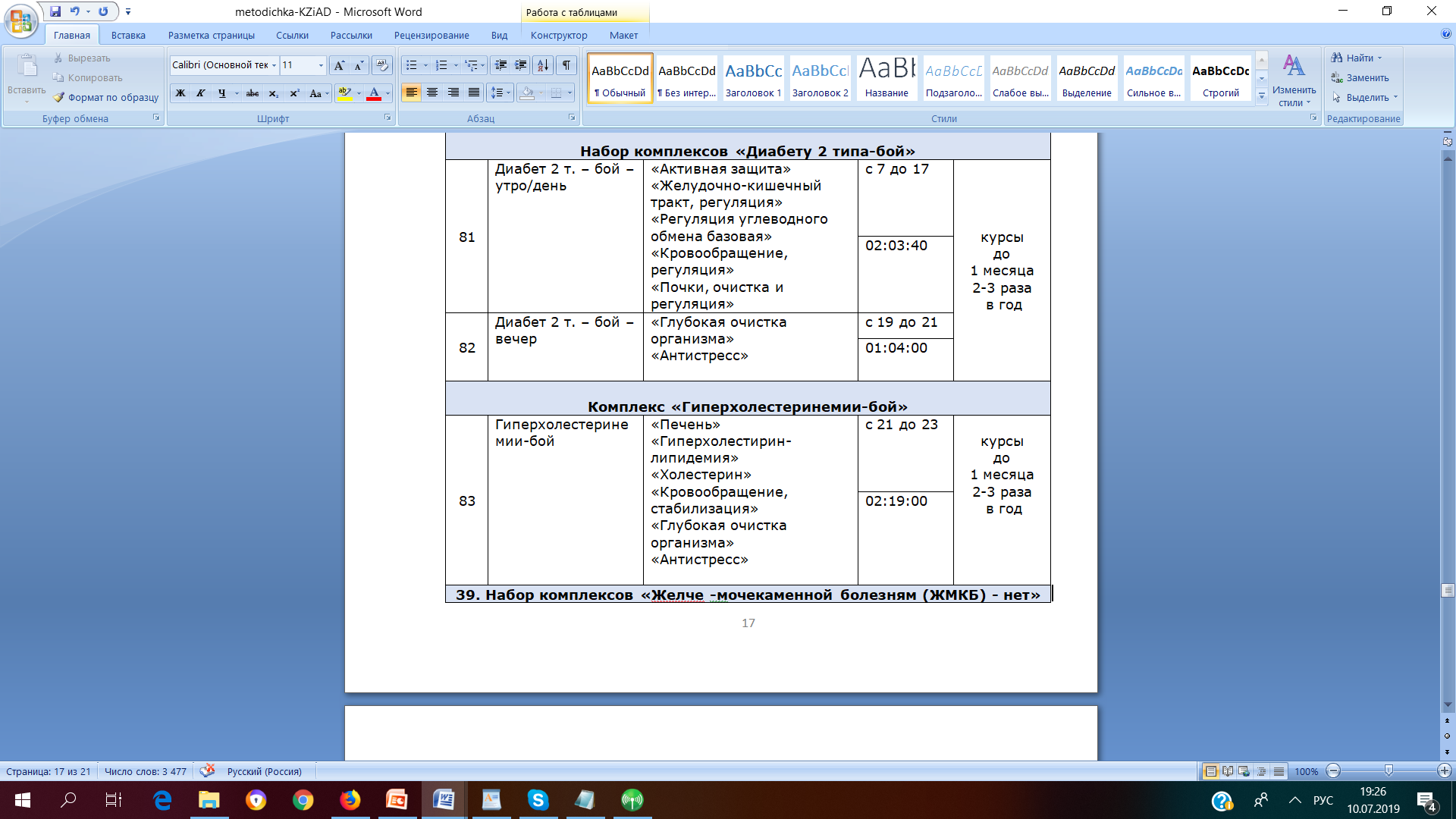 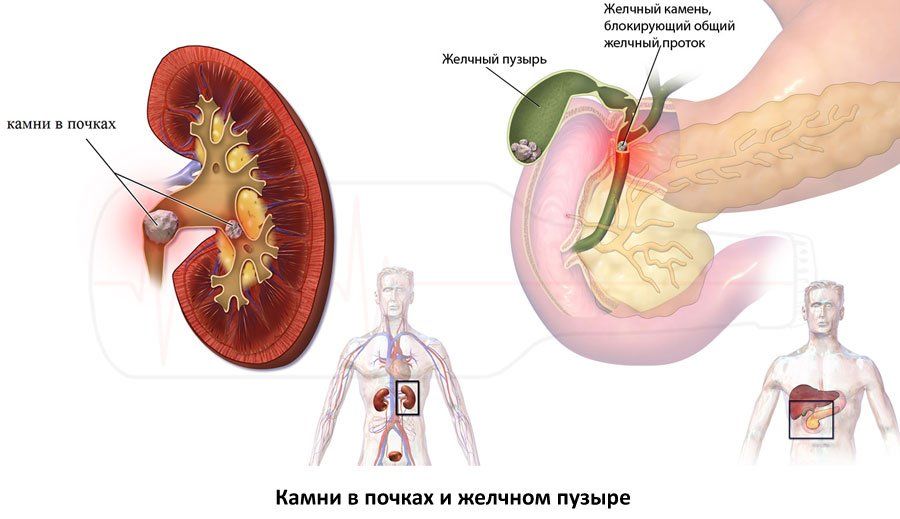 Профилактика желчекаменной болезни, нормализация работы печени и почек
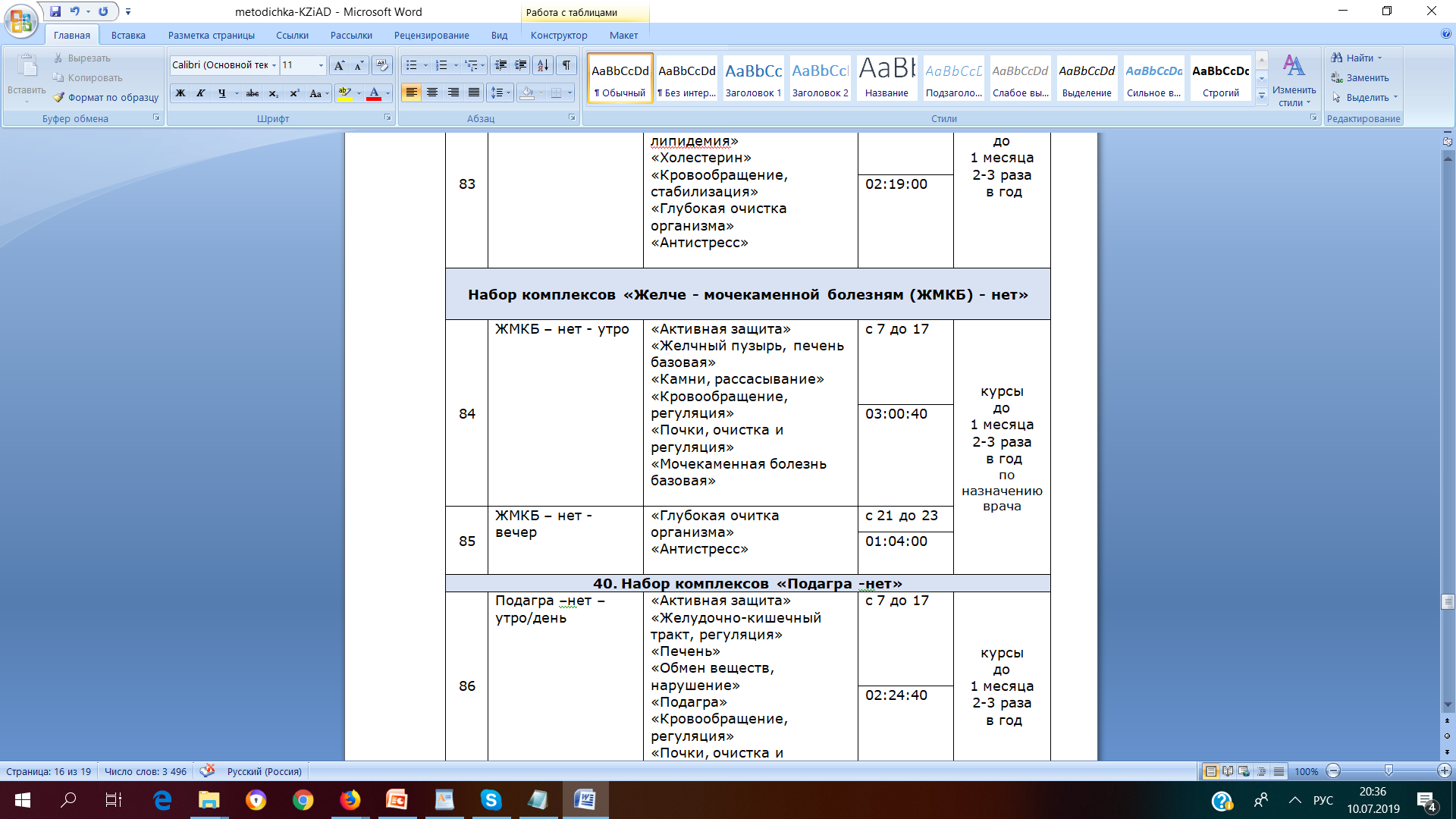 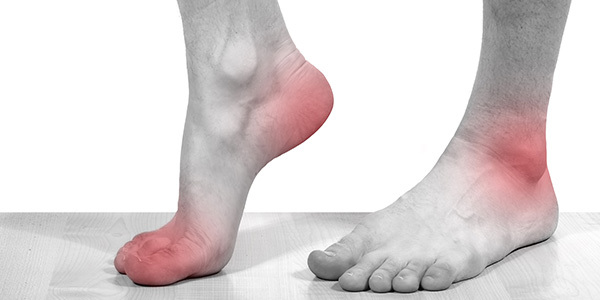 Профилактика заболеваний печени и нарушения обмена веществ
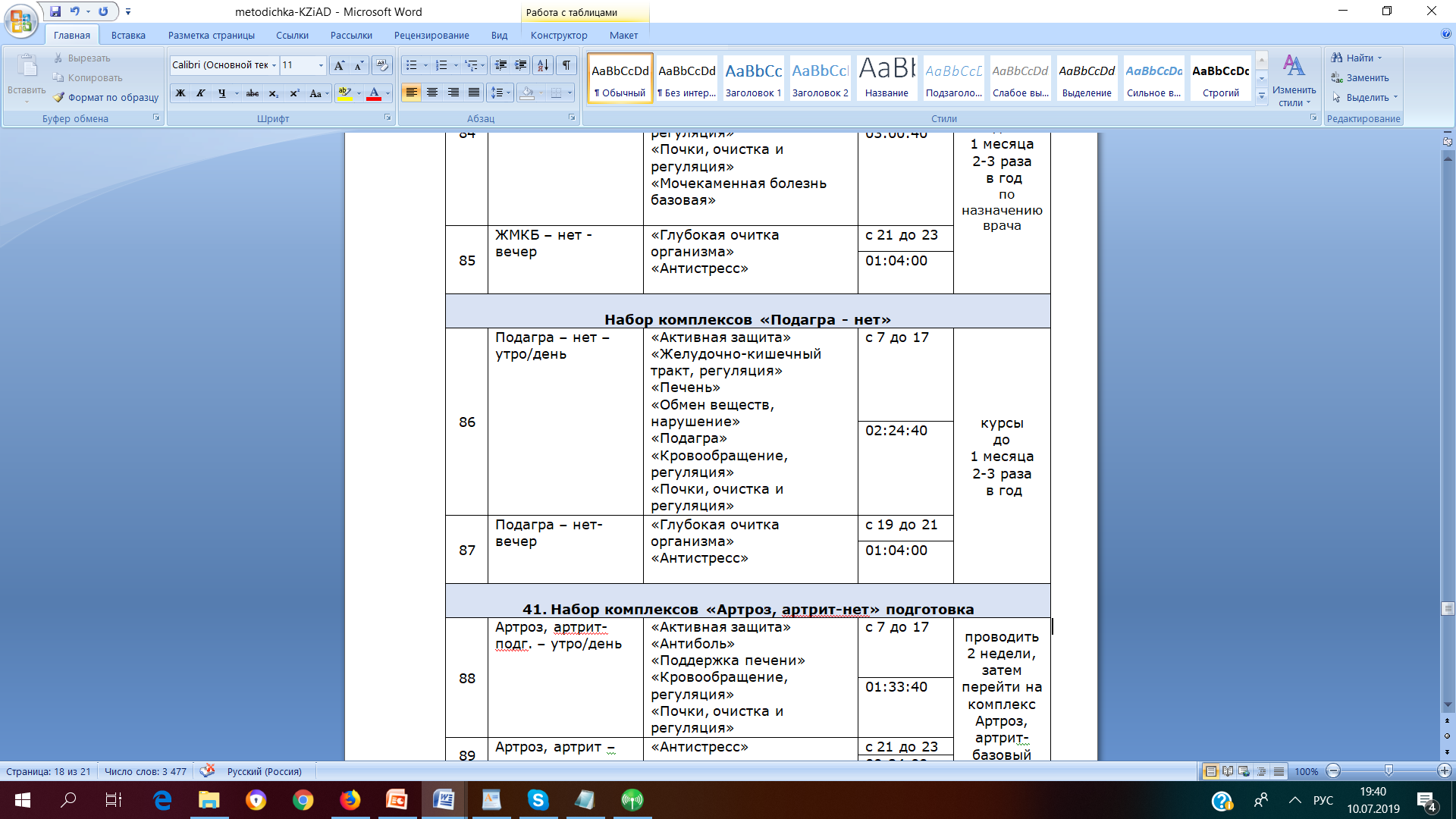 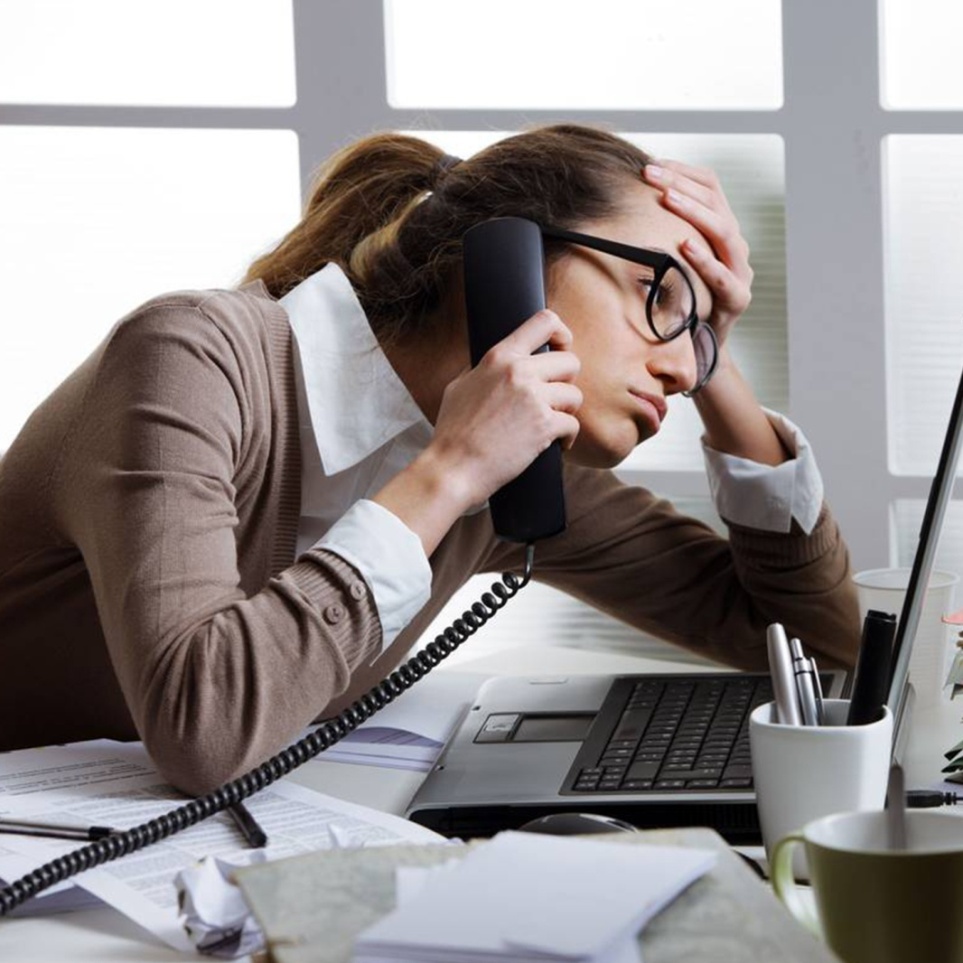 Снижает уровень стресса в организме, заряжает жизненной энергией
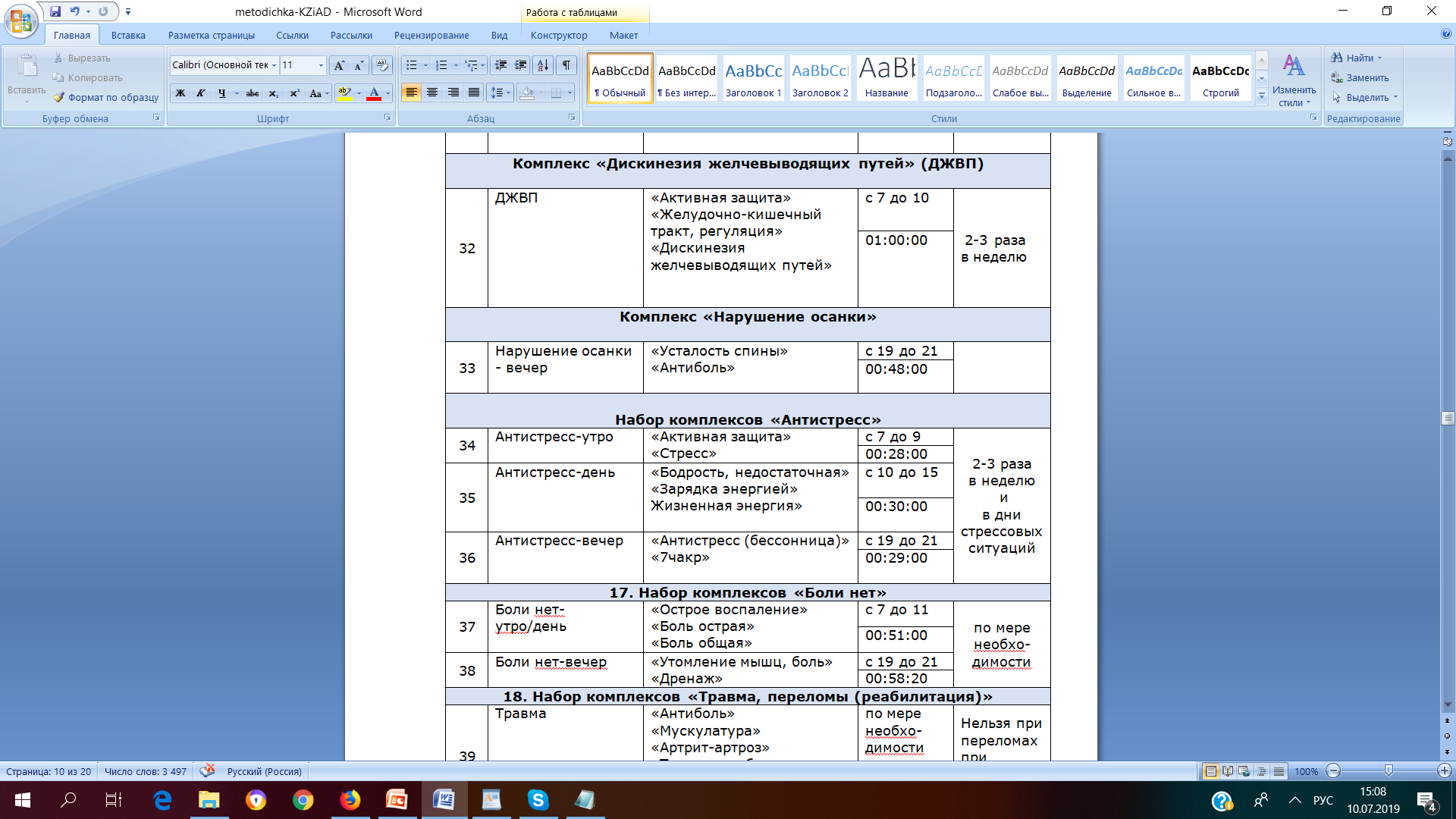